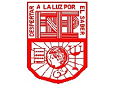 Escuela Normal de Educación Preescolar
CURSO: ATENCIÓN A LA DIVERSIDAD
DOCENTE: MAYRA CRISTINA BUENO ZERTUCHE
EVIDENCIA UNIDAD DE APRENDIZAJE III. 
HACIA LA CONSTRUCCIÓN DE AULAS Y COMUNIDADES EDUCATIVAS INCLUSIVAS.
Emplea la evaluación para intervenir en los diferentes ámbitos y momentos de la tarea educativa para mejorar los aprendizajes de sus alumnos.
Detecta los procesos de aprendizaje de sus alumnos para favorecer su desarrollo cognitivo y socioemocional.
Aplica el plan y programas de estudio para alcanzar los propósitos educativos y contribuir al pleno desenvolvimiento de las capacidades de sus alumnos.
Diseña planeaciones aplicando sus conocimientos curriculares, psicopedagógicos, disciplinares, didácticos y tecnológicos para propiciar espacios de aprendizaje incluyentes que respondan a las necesidades de todos los alumnos en el marco del plan y programas de estudio.
Integra recursos de la investigación educativa para enriquecer su práctica profesional, expresando su interés por el conocimiento, la ciencia y la mejora de la educación.
Actúa de manera ética ante la diversidad de situaciones que se presentan en la práctica profesional.
Colabora con la comunidad escolar, padres de familia, autoridades y docentes, en la toma de decisiones y en el desarrollo de alternativas de solución a problemáticas socioeducativas.
Nombre del Alumno: Rosaura Giovana Loera Pérez   No. de lista: 12
https://drive.google.com/file/d/1MdP9-8temSEB6GUvBrbPVH7yGTJAQDGV/view?usp=sharing